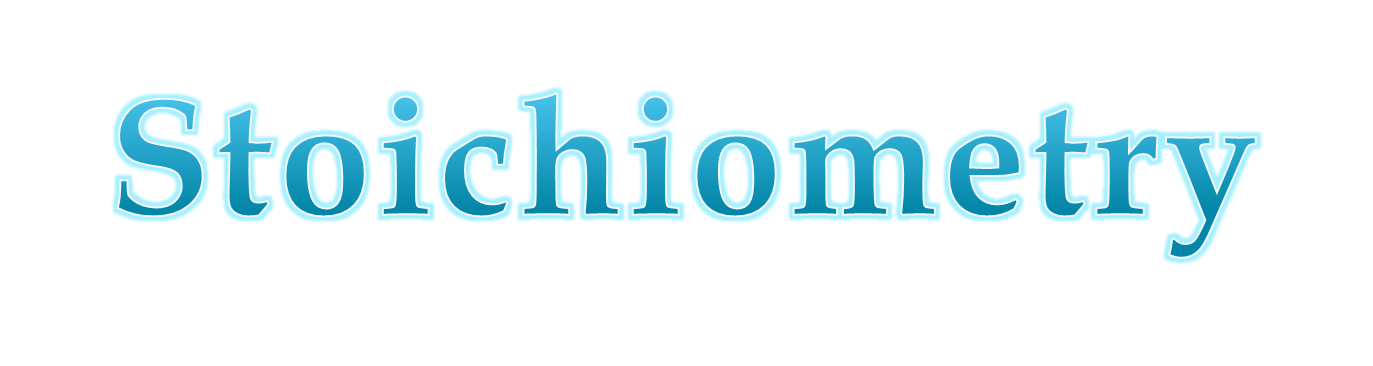 The study of quantities of materials consumed and produced in chemical reactions.
3.2 Average Atomic Mass
Many atomic masses are decimals rather than whole numbers because they are based on averages of their naturally occurring isotopes.

The relative abundance of these isotopes  in nature is referred to as their isotopic abundance.

Add up the percent  as:
    (decimals times the  masses of the isotopes.)

Atomic mass = (mass1 X %1)  + ( mass2 X %2) ….
Example # 1
There are two isotopes of carbon 12C with a mass of 12.00000 amu(98.892%), and 13C with a mass of 13.00335 amu (1.108%). What is the average atomic mass of Carbon, based upon the masses of these two isotopes ?
Example #2
There are two isotopes of nitrogen, one with an atomic mass of 14.0031 amu and one with a mass of 15.0001 amu. What is the percent abundance of each ?
3.2 The  Mole
The mole is a number.

A very large number, but still, just a number.

6.022 x 1023 of anything is a mole

A large dozen.

The number of atoms in exactly 12 grams of carbon-12.
Examples:

Calculate the number of iron atoms in a 4.48 mole sample of iron.
A silicon chip has a mass of 5.68 mg.  How many silicon atoms are present in the chip?
3.4 Molar Mass
Mass of 1 mole of a substance.

Often called molecular weight.

To determine the molar mass of an element, look on the table.

To determine the molar mass of a compound, add up the molar masses of the elements that make it up.
Ca (NO3)3 

Al2(Cr2O7)3 

CaSO4 · 2H2O
3.6 Percent Compositions
It is the percent of each found in a compound.

Find the mass of each element, divide by the total mass, multiply by a 100.
x100
mass of element in compound
mass % =
mass of compound
Examples:

Find the percent composition of: 
Al2(Cr2O7)3
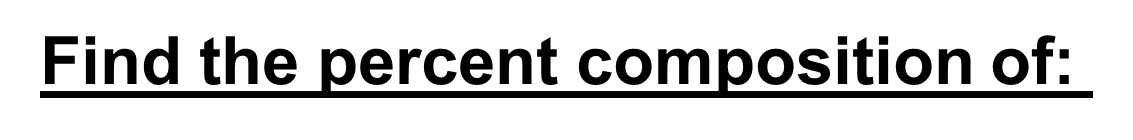 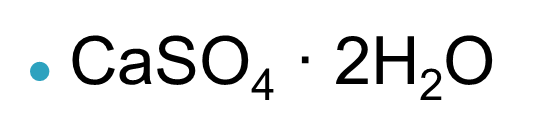 3.7 Determining Formula of a Compound
Empirical formula  =  CH
Simplest whole-number ratio

Molecular formula   = CH6
Actual formula of the compound

 MF  = (empirical formula)n 
Molecular formula  = C6H6  =  (CH)6
Determination of Empirical and Molecular  Formulas
1.If given grams of each element, go to step 2.  If given percent of each element, assume 100.0g of the compound (change % into grams).
2. Convert g to moles for each element using molar mass.
3. Divide each mole answer by the smallest mole answer.
4.These #s are the subscripts for each element, and this is the empirical formula.
5. To find the molecular formula, divide the molecular molar mass by the empirical molar mass.  Then multiply each of the subscripts by that answer.
Example # 1
A sample is found to contain:
59.53g C
5.38g   H
10.68g  N
24.4g    O

What is the empirical formula?
Example #2
A compound is analyzed and found to contain 71.65% Chlorine, 24.27% Carbon and 4.07% Hydrogen. The molar mass of the compound is 98.96 g/mol
3.8 Chemical Equations
They are sentences that describe what happens in a chemical reaction.
Reactants → Products
Equations should be balanced.
C2H5OH + 3O2       2CO2  +  3H2O
		reactants			products
Abbreviations in chemical equations
(s) ↓   precipitate   A solid that suddenly appears
(g) ↑   gas produced
(aq)       solid or gas dissolved in water

Catalyst        A substance that speeds up a reaction but does not get consumed in the reaction.
Heat               The reaction occurs in the presence of heat.
13.10 Calculating Masses of Reactants and 	 	Products in Reactions
1.  Balance the equation for the reaction.

2.  Convert the known mass of the reactant or product to  	moles of that substance.

Use the balanced equation to set up the appropriate mole ratios based on the equation.

Use the appropriate mole ratios to calculate the number of moles of desired reactant or product.

5.	Convert from moles back to grams if required by the problem.
3.11 Limiting Reactants
Limiting reactant is the reactant that is consumed first and therefore limits the amounts of products that can be formed.

Excess reactant is the reactant that is left over at the end of the reaction.

You need to figure out which reactant is limiting so that you can calculate the correct amounts of products formed.
Strategy for determining the limiting reagent
To determine the limiting reagent requires that you do two stoichiometry problems.

Figure out how much product each reactant makes.

The one that makes the least is the limiting reagent.
Percent Yield
An important indicator of the efficiency of a particular laboratory or industrial reaction.

Theoretical yield is the amount of product formed when the LR is completely consumed according to stoichiometric calculations.

Actual yield is the amount that is actually produced in a laboratory setting.
Actual yield
Theoretical yield
x 100
% yield =